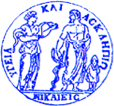 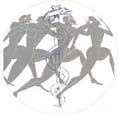 «ANAΠΝΕΥΣΤΙΚΗ ΦΥΣΙΚΟΘΕΡΑΠΕΙΑ»
Σάββατο 03 Απριλίου 2022
Περιοριστικά Νοσήματα Ειδικές Καταστάσεις (παχυσαρκία, εγκυμοσύνη, καρδιοχειρουργικές επεμβάσεις)
Ευαγγελία Κουτσιούμπα
Φυσικοθεραπεύτρια, PhD
ΜΕΘ ΠΓΝΛ
ΠΕΡΙΕΧΟΜΕΝΑ
ΦΘ ΣΕ ΠΕΡΙΟΡΙΣΤΙΚΑ ΝΟΣΗΜΑΤΑ
ΦΥΣΙΚΟΘΕΡΑΠΕΙΑ ΣΕ ΧΕΙΡΟΥΡΓΙΚΟΥΣ ΑΣΘΕΝΕΙΣ ΑΝΩ ΚΟΙΛΙΑΣ 
ΑΝ ΦΘ ΣΕ ΚΑΡΔΙΟΧΕΙΡΟΥΡΓΗΜΕΝΟΥΣ ΑΣΘΕΝΕΙΣ ΣΕ ΜΕΘ ΚΑΙ ΕΚΤΟΣ ΜΕΘ
ΑΝ ΦΘ ΣΕ ΠΑΧΥΣΑΡΚΙΑ
ΑΝ ΦΘ ΣΕ ΕΓΚΥΜΟΣΥΝΗ
Πνευμονία: Συμπτώματα
Κακουχία
Πυρετός
Βήχας
Πλευριτικός πόνος 
επιδεινούμενος στη βαθιά εισπνοή
Επιπόλαιη αναπνοή
Ταχυκαρδία
Κυάνωση
Ακτινογραφία: σκίαση
Αν καταλαμβάνει λοβό 
 λοβώδης
Αν καταλαμβάνει περιοχές 
 βρογχοπνευμονία
Μειωμένη πνευμονική έκπτυξη της προσβεβλημένης περιοχής
Αργότερα, σκωριόχρωμη κ σπάνια αιματηρή απόχρεμψη
Οξύ ή διαξιφιστικό θωρακικό άλγος επιδεινούμενο στην αναπνοή και στο βήχα
Ρίγη
Δύσπνοια
Υπερβολική εφίδρωση και κολλώδες δέρμα
Απώλεια της όρεξης
(West, 2004)
Πνευμονία: Συμπτώματα Πνευμονίας
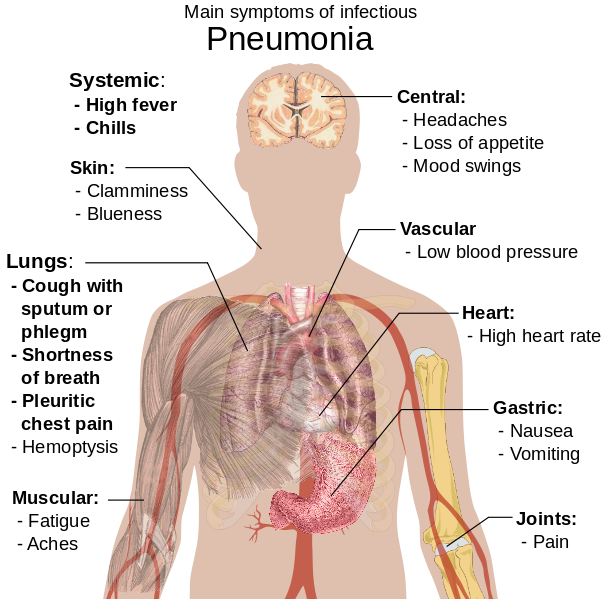 “Symptoms of pneumonia”,  από Mikael Häggström διαθέσιμο ως κοινό κτήμα
Πνευμονία
Πνευμονική λειτουργία: Παράκαμψη  υποξυγοναιμία
Η αναπνευστική φυσικοθεραπεία:
α) Στην αρχική φάση, στοχεύει στη βελτίωση της οξυγόνωσης της προσβεβλημένης περιοχής, με περιορισμό της εστίας της λοίμωξης κ της υποτροπής της
Τεχνικές:
Βελτίωση του πνευμονικού αερισμού
Εκπαίδευση αναπνευστικού πρότυπου (αργές-βαθιές αναπνοές)
Έκπτυξη της προσβεβλημένης περιοχής
Ανακούφιση από τον πόνο
(Pryor & Prasad, 2002)
Πνευμονία
Η αναπνευστική φυσικοθεραπεία:
β) στη φάση λύσης της λοίμωξης, στοχεύει:
Στον καθαρισμό του τραχειοβρογχικού δένδρου 
Στην πρόληψη/αντιμετώπιση της ατελεκτασίας
Στην κινητοποίηση/βελτίωση της φυσικής κατάστασης
Η αναπνευστική Φ/Θ δίνει τη δυνατότητα αποφυγής της βρογχοσκόπησης για την αντιμετώπιση της ατελεκτασίας
(Pryor & Prasad, 2002)
Ατελεκτασία
Ο όρος “ατελεκτασία” δηλώνει την σύμπτυξη των κυψελίδων, δηλ. την έλλειψη αέρα σε μια περιοχή του πνεύμονα
Υπάρχουν δύο είδη ατελεκτασίας: 
Λόγω συμπίεσης των πνευμόνων από υγρό ή αέρα
Λόγω απόφραξης ενός βρόγχου από εκκρίσεις, ξένα σώματα (ιδίως στα μικρά παιδιά, όταν καταπίνουν ελιές, στραγάλια κλπ.) ή από διάφορους όγκους (βρογχογενές καρκίνωμα, αδένωμα κλπ.)
(West, 2004)
Ατελεκτασία
Διακοπή της επικοινωνίας της πάσχουσας περιοχής του πνεύμονα με τον ατμοσφαιρικό αέρα

Η αιματική κυκλοφορία της περιοχής παραμένει ανέπαφη και σε 3 με 4 ώρες απορροφάται ο αέρας που έχει παγιδευτεί μέσα στις κυψελίδες  σύμπτωση των τοιχωμάτων τους
Μικρότεροι πνευμονικοί όγκοι στην περιοχή αυτή

Παράκαμψη - διαταραχή στη σχέση V/Q  υποξαιμία
(West, 2004)
Φ/Θ στην ατελεκτασία-πνευμονία
Η μετα-ανάλυση των Thomas και McIntosh (1993) έδειξε ότι το σπιρόμετρο κινήτρου και οι βαθιές αναπνοές πρέπει να προτείνονται για την πρόληψη της ατελεκτασίας και της πνευμονίας σε ασθενείς που πρόκειται να υποβληθούν σε χειρουργείο άνω κοιλίας, διότι η πιθανότητα ατελεκτασίας και πνευμονίας μειώθηκε κατά:
56% με το σπιρόμετρο κινήτρου συγκριτικά με την μη εφαρμογή φυσικοθεραπείας
57% με τις βαθιές αναπνοές συγκριτικά με την μη εφαρμογή φυσικοθεραπείας
Φ/Θ στην ατελεκτασία-πνευμονία
Η συστηματική ανασκόπηση των Pasquina et al. (2006) έδειξε ότι μετά  από χειρουργείο άνω κοιλίας:
Μειώθηκε η εμφάνιση της πνευμονίας από 37.3 σε 13.7% με αργές βαθιές αναπνοές, βήχα και παροχέτευση των βρογχικών εκκρίσεων (Morran et al., 1983)
Μειώθηκε η εμφάνιση της ατελεκτασίας από 39 σε15% με αργές βαθιές αναπνοές και βήχα (Chumillas et al., 1998)
Μειώθηκε η εμφάνιση της ατελεκτασίας από 77 σε 59% με αργές βαθιές αναπνοές, βήχα και παροχέτευση των βρογχικών εκκρίσεων (Wiklander & Norlin, 1957)
Μειώθηκε η εμφάνιση πνευμονικών επιπλοκών από 47.7% σε21.4% με αναπνοή διακοπτόμενης θετικής πίεσης  ή σπιρόμετρο κινήτρου ή αργές βαθιές αναπνοές και βήχα (Celli et al., 1984)
Φ/Θ στην ατελεκτασία-πνευμονία
Η συστηματική ανασκόπηση των Pasquina et al. (2003) έδειξε ότι  μετά από χειρουργείο καρδιάς, η εφαρμογή τεχνικών αναπνευστικής φυσικοθεραπείας, σπιρόμετρου κινήτρου, συνεχούς θετικής πίεσης (CPAP) και αναπνοής διακοπτόμενης θετικής πίεσης μπορεί να μειώσει την εμφάνιση της ατελεκτασίας από 15% μέχρι 98%, της πνευμονίας από  0% μέχρι 20% καθώς επίσης να αυξήσει τη Ζ.Χ. από 37% μέχρι 72% και τον FEV1 από 34% μέχρι72% 

Μετά από χειρουργείο καρδιάς, 30 αργές βαθιές αναπνοές αρκούν για να μειώσουν άμεσα την ατελεκτατική περιοχή και να βελτιώσουν την PO2 (Westerdahl et al., 2003)
Φ/Θ στην ατελεκτασία-πνευμονία
Η ατελεκτασία σε βαρέως πάσχοντες λύνεται με αναπνευστική Φ/Θ σε ποσοστό 70% με:
Αλλαγή θέσης κάθε 1-2 ώρες
Ενυδάτωση, εισπνοή υδρατμών,  βλεννολυτικά / αποχρεμπτικά, κ.λ.π.
Τεχνικές παροχέτευσης
Κινητοποίηση 
Αργές βαθιές αναπνοές
Σπιρόμετρο κινήτρου προκαθορισμένης ροής-όγκου
(Gosselink, 2008; Zeppos, 2007; Stiller, 2007; Zeppos, 2007; Berney & Denehy, 2003; Pryor, 2002; Ntoumenopoulos, 2002; Stiller, 2000)
Παθήσεις του Θωρακικού Τοιχώματος
Κυφοσκολίωση

Αγκυλοποιητική Σπονδυλαρθρίτιδα-Α.Σ.

Νοσογόνος παχυσαρκία
Κυφοσκολίωση
Συμπτώματα
Αρχικά: 
Δύσπνοια στην κόπωση, 
ταχεία κ επιπόλαιη αναπνοή
Αργότερα: 
Υποξαιμία (ανισότητα V/Q), 
σταδιακά υπερκαπνία (υποαερισμός) πνευμονική καρδία (ανεπάρκεια δεξιάς κοιλίας)
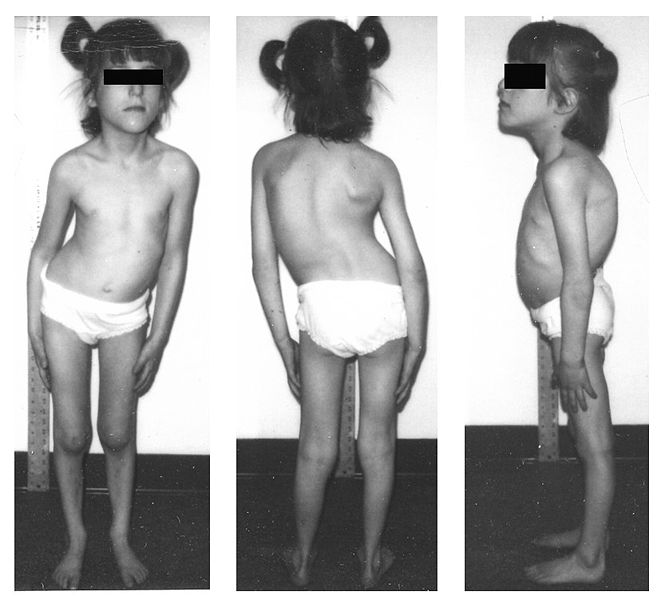 “Kyphoscoliosis hereditary sensory autonomic neuropathy III” , από Stevenfruitsmaak διαθέσιμο 
με άδεια CC BY 2.0
( Pryor & Prasad, 2002; Hough, 2001)
Κυφοσκολίωση
Συμπτώματα
Μειωμένοι πνευμονικοί όγκοι (Ωοειδές σχήμα θώρακα)
Φυσιολογικές αντιστάσεις αεραγωγών
Ατεκτασία 
Αυξημένο έργο αναπνοής (ενεργοποίηση επικουρικών μυών)
Ανεπάρκεια αναπνευστικής αντλίας (αλλαγή στο σχήμα του διαφράγματος → κόπωση → υποαερισμός)
Δύσπνοια, αρχικά στην άσκηση κ αργότερα και στην ηρεμία
Σημαντικός αποκορεσμός στη διάρκεια της άσκησης
( Pryor & Prasad, 2002; Hough, 2001)
Αναπνευστική Φυσικοθεραπεία στην Κυφοσκολίωση
Στόχοι:
Επανεκπαίδευση του αναπνευστικού πρότυπου (αργές-βαθιές αναπνοές)
Αύξηση του πνευμονικού αερισμού (μη επεμβατικός αερισμός)
Διατήρηση των πνευμονικών όγκων
Διατήρηση της PO2 
Διατήρηση της κινητικότητας του θώρακα				 
(Servera et al., 2010; Pryor & Prasad, 2002; Hough, 2001) 
        
Ερευνητική τεκμηρίωση
O μη επεμβατικός αερισμός βελτιώνει την κλινική και φυσιολογική απάντηση (PH, PO2, PCO2) στην άσκηση, μειώνοντας τη δύσπνοια 	 (Servera et al., 2010)
Συστήνεται υποστήριξη με συμπληρωματικό οξυγόνο και συνεχής παρακολούθηση του SatO2 κατά την άσκηση 			 
                                                                                         (Meecham et al., 1995)
Αγκυλοποιητική Σπονδυλαρθρίτιδα-Α.Σ.
Προοδευτική αγκύλωση των σπονδυλικών αρθρώσεων κ πλευρών
Μειωμένη κινητικότητα θώρακα
Θώρακας σε εισπνευστική θέση
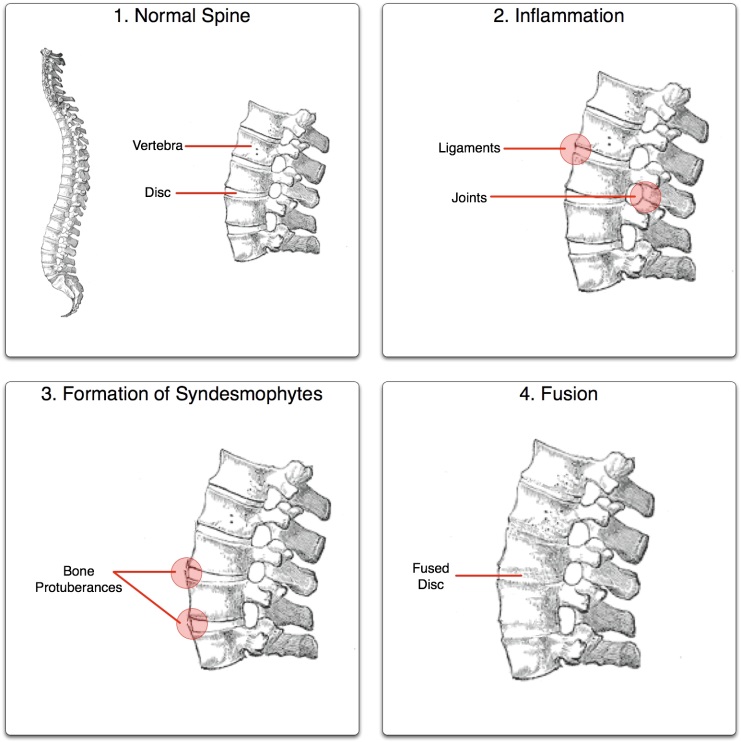 Μειωμένη F.V.C., T.L.C.
Ανισότητα V/Q
Φυσιολογικό διάφραγμα
Φυσιολογικό πνευμονικό παρέγχυμα
Φυσιολογικές: FEV/FVC% κ αντιστάσεις αεραγωγών
Δεν παρατηρείται αναπνευστική ανεπάρκεια
Δύσπνοια μόνο μετά από κόπωση
“Ankylosing process” , από Senseiwa  διαθέσιμο με άδεια CC BY-SA 3.0
(West, 2004)
Αγκυλοποιητική Σπονδυλαρθρίτιδα-Α.Σ.
Το διάφραγμα 
Αντισταθμίζει λειτουργικά την ακαμψία του θώρακα
Διατηρεί φυσιολογικούς αναπνευστικούς όγκους
Εμποδίζει την εμφάνιση δύσπνοιας στην ηρεμία	
(West, 2004; Pryor & Prasad, 2002; Hough, 2001)
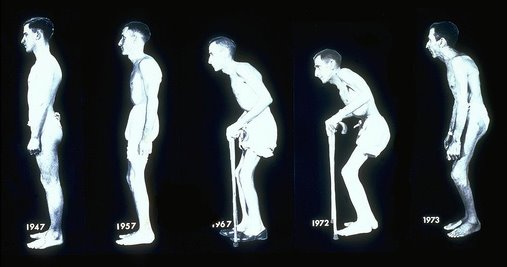 “Postural_changes_in_AS (1)” , από Dr Elmuhtady M SAID, MRCP,MRCPS,Dip Gast διαθέσιμο με άδεια  CC BY-ND 3.0
Στην ύπτια θέση, η συμμετοχή του διαφράγματος στην ήρεμη αναπνοή (T.V.) σε άτομα με και χωρίς Α.Σ. ήταν  ~ 84.8% και 
~ 68.4% αντίστοιχα (Josenhans et al., 1971).
Αγκυλοποιητική Σπονδυλαρθρίτιδα
Ένα πρόγραμμα Πνευμονικής Αποκατάστασης 
κινητοποίηση Σ.Σ, 
διατάσεις και αναπνευστικές ασκήσεις (αργές, βαθιές αναπνοές-θωρακική έκπτυξη), διάρκειας 6 εβδομάδων, συγκριτικά με τη φυσικοθεραπεία ρουτίνας, βελτίωσε σημαντικά την κινητικότητα, τη δραστηριότητα και την λειτουργική ικανότητα (Fernández-de-las-Peñas et al., 2005)
Ένα πρόγραμμα πνευμονικής αποκατάστασης στο σπίτι, για 6 εβδομάδες 
με αναπνευστικές ασκήσεις (αργές ,βαθιές αναπνοές-θωρακική έκπτυξη) και ασκήσεις άνω-κάτω άκρων βελτίωσε σημαντικά τη θωρακική έκπτυξη, την Pimax, την PEmax και τη λειτουργικότητα , χωρίς σημαντική βελτίωση της αντοχής (Ozgur et al., 2009)
Αγκυλοποιητική Σπονδυλαρθρίτιδα Ερευνητική τεκμηρίωση
Ένα πρόγραμμα Πνευμονικής Αποκατάστασης
με αερόβια άσκηση, διατάσεις και αναπνευστικές ασκήσεις για 3 μήνες, συγκριτικά με απλή ιατρική παρακολούθηση, 
έδειξε σημαντική αύξηση στη θωρακική έκπτυξη, στην κινητοποίηση της Σ.Σ. και στη Ζ.Χ. (Ince et al., 2006)
ΕΙΔΙΚΕΣ ΚΑΤΑΣΤΑΣΕΙΣ
Χειρουργεία Άνω Κοιλίας
Μετεγχειρητική Φ/Θ 
 Στόχος
Αύξηση των πνευμονικών όγκων
Αποβολή των βρογχικών εκκρίσεων
(Makhabah, 2013; Fagevik, 1997)
Χειρουργεία Άνω Κοιλίας
Μετεγχειρητική Φ/Θ 
Φυσικοθεραπευτικές τεχνικές 
Πρώιμη κινητοποίηση
Διαφραγματική αναπνοή
Παροχέτευση βρογχικών εκκρίσεων
Άσκηση αναπνευστικών μυών
Νευρομυϊκός ηλεκτρικός ερεθισμός (ΝΜES-TENS)
Αναπνευστικές ασκήσεις (σπιρόμετρο κινήτρου-CPAP-IPPB-PEP)
(Makhabah, 2013; Fagevik, 1997)
Χειρουργεία Άνω Κοιλίας
Μετεγχειρητική Φ/Θ 
Φυσικοθεραπευτικές τεχνικές 
Ασκήσεις αργής βαθιάς εισπνοής κατά Silva (2012)
Με με τον ασθενή σε καθιστή θέση, ζητούνται 4 σετ με 5 επαναλήψεις αργής-βαθειάς εισπνοής, κράτημα 3 sec, ακολουθεί ήρεμη εκπνοή 
Εκπαίδευση του ασθενή στο ‘χνώτισμα’ και στο βήχα με υποστήριξη του τραύματος
Κινητοποίηση
Προοδευτική αύξηση της διανυόμενης απόσταση
Χειρουργεία Άνω Κοιλίας
Μετεγχειρητική Φ/Θ 
Φυσικοθεραπευτικές τεχνικές 
Ασκήσεις βαθειάς εισπνοής κατά Manzano (2008) 
(χρόνος: 30 λεπτά)
Τοπική θωρακική έκπτυξη
Αργές-βαθιές εισπνοές (διαφραγματική αναπνοή)
Αργή-βαθιά εισπνοή με παύσεις 3 sec και αργή εκπνοή
Χειρουργεία Άνω Κοιλίας
Μετεγχειρητική Φ/Θ 
Πρώιμη κινητοποίηση
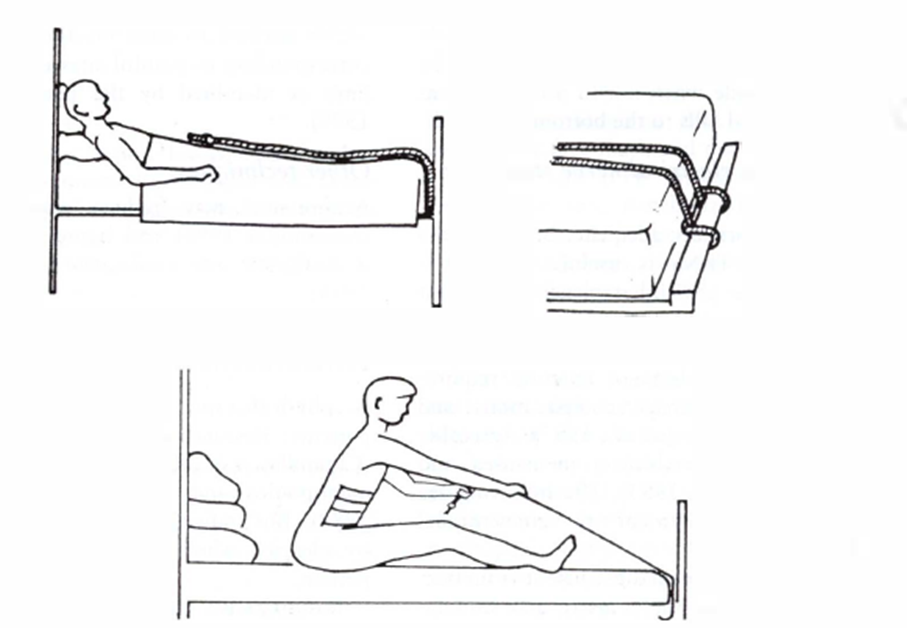 (Hough, 2001)
Χειρουργεία Άνω Κοιλίας
Μετεγχειρητική Φ/Θ 
Πρώιμη κινητοποίηση 
Η πρώιμη κινητοποίηση φαίνεται ότι:
Αυξάνει τους πνευμονικούς όγκους και συμβάλλει στην υγιεινή των αεραγωγών
Μειώνει την πιθανότητα μετεγχειρητικής επιπλοκής λόγω παρατεταμένης κατάκλισης
Αυξάνει το επίπεδο συνείδησης
Βελτιώνει την λειτουργική ανεξαρτησία
Βελτιώνει την καρδιο-αναπνευστική κατάσταση
Βελτιώνει την ψυχική υγεία
(Stiller , 2007)
Χειρουργεία Άνω Κοιλίας
Μετεγχειρητική Φ/Θ 
Τοποθέτηση- Αλλαγή θέσης
Επειδή ο πόνος και η ακινησία καθυστερούν την κινητοποίηση, πρέπει να δίνεται έμφαση στην τοποθέτηση του ασθενή
Περιλαμβάνει πλάγιες θέσεις και κάθισμα στην άκρη του κρεβατιού για επανέκπτυξη του ατελεκτατικού πνεύμονα
Αλλαγή θέσης κάθε 1-2 ώρες αρκούν για να προληφθούν /αντιμετωπιστούν οι ατελεκτασίες
(Westbrook & Sykes, 1992)
Μη Επεμβατικός Μηχανικός Αερισμός
Χειρουργεία άνω κοιλίας
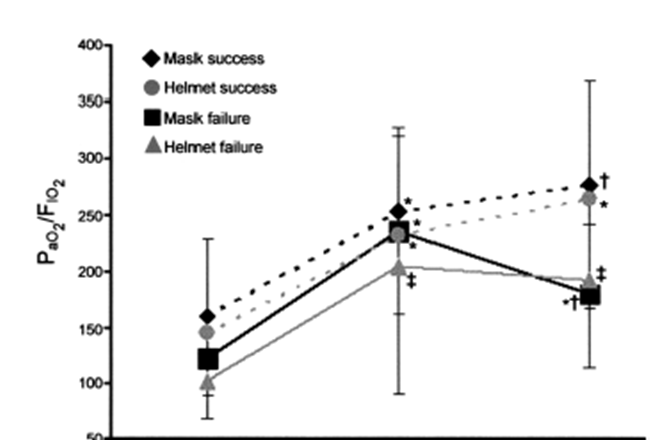 Βελτιώνει σημαντικά την οξυγόνωση (PO2/FiO2),  ενώ η μάσκα φαίνεται να είναι καλύτερη από το κράνος
(Conti et al., 2007)
Πριν τη θεραπεία
Στο τέλος της θεραπείας
1 ώρα μετά
29
Μη Επεμβατικός Μηχανικός Αερισμός
α) Χειρουργεία άνω κοιλίας
Μείωση των ατελεκτασιών
Βελτίωση της οξυγόνωσης
Μείωση του χρόνου παραμονής στο νοσοκομείο και στη ΜΕΘ
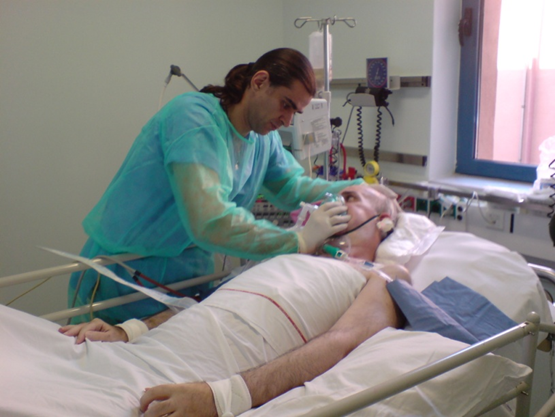 Γρηγοριάδης, 2012
(Jaber et  al., 2008)
Κόστος Νοσηλείας
Χωρίς Φυσικοθεραπεία
Με Φυσικοθεραπεία
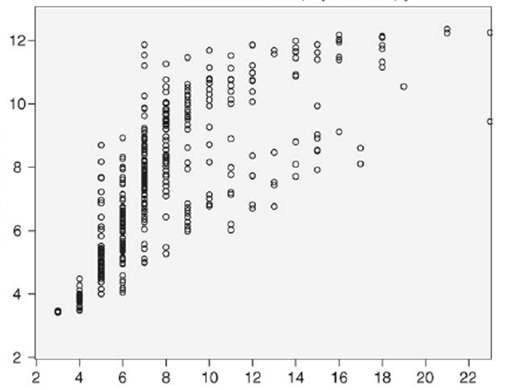 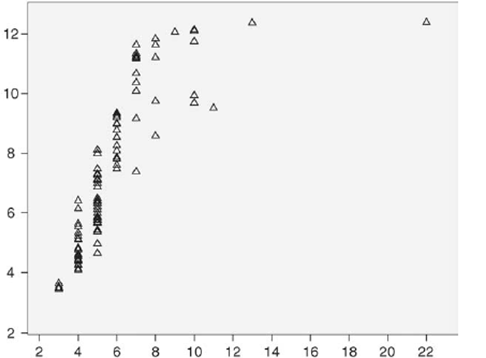 Αναμενόμενος Χρόνος Νοσηλείας
Καταγεγραμμένος Χρόνος Νοσηλείας
(Varela et al., 2006)
Non-Invasive Positive airway Pressure thErapy to Reduce Postoperative Lung complications following Upper abdominal Surgery (NIPPER PLUS): protocol for a single-centre, pilot, randomised controlled trialJane Lockstone,et alBMJ Open. 2019
Οι μετεγχειρητικές πνευμονικές επιπλοκές (PPC) είναι μια συχνή σοβαρή επιπλοκή μετά από χειρουργική επέμβαση άνω κοιλίας με αναφερόμενη συχνότητα εμφάνισης 13%–42%
 Η ανάπτυξη της PPC σχετίζεται έντονα με αυξημένη μετεγχειρητική θνησιμότητα, νοσηρότητα και παρατεταμένη νοσηλεία
Υπάρχουν τεκμηριωμένες παθοφυσιολογικές επιδράσεις της αναισθησίας και της άνω κοιλιακής χειρουργικής στο αναπνευστικό σύστημα:
Παρατεταμένες μειώσεις του όγκου των πνευμόνων
Δυσλειτουργία του διαφράγματος
Κυψελιδική κατάρρευση και μειωμένης κάθαρση του βλεννογόνου
Ο συνδυασμός των οποίων δημιουργεί ένα παθολογικό περιβάλλον για βακτηριακή ανάπτυξη και εξασθενημένη πνευμονική ανταλλαγή, η οποία μπορεί να οδηγήσει σε μετεγχειρητική αναπνευστική ανεπάρκεια ή/και πνευμονία
Non-Invasive Positive airway Pressure thErapy to Reduce Postoperative Lung complications following Upper abdominal Surgery (NIPPER PLUS): protocol for a single-centre, pilot, randomised controlled trialJane Lockstone,et alBMJ Open. 2019
Πρωτόκολλο πρώιμης μετεγχειρητικής φυσικοθεραπείας
Καθίστε στην άκρη του κρεβατιού/καθίστε στην καρέκλα για τουλάχιστον 2 λεπτά
Στάδιο 2 (ασφάλεια) Πορεία επί τόπου 0–1 λεπτό
Στάδιο 3 (μετακίνηση)  επί τόπου/μετάβαση από το κρεβάτι 1–3 λεπτά
Στάδιο 4 (μετακίνηση)  επί τόπου/μετάβαση από το κρεβάτι 3–6 λεπτά
Στάδιο 5  Απομακρυνθείτε από το κρεβάτι για 6–10 λεπτά
Στάδιο 6  Απομακρυνθείτε από το κρεβάτι για 10–15 λεπτά
Στάδιο 7  Απομακρυνθείτε από το κρεβάτι >15 λεπτά
Boden I, Skinner EH, Browning L, et al. . Preoperative physiotherapy for the prevention of respiratory complications after upper abdominal surgery: pragmatic, double blinded, multicentre randomised controlled trial. BMJ 2018; [PMC free article] [PubMed] [CrossRef] [Google Scholar]
ΚΑΡΔΙΟΧΕΙΡΟΥΡΓΗΜΕΝΟΣ ΑΣΘΕΝΗΣΓΕΝΙΚΕΣ ΟΔΗΓΙΕΣ
Αερόβια προετοιμασία
Εξάσκηση των αναπνευστικών μυών
Αλλαγή τροποποίηση του τρόπου ζωής
Έλεγχος διαβήτη
Βελτίωση ύπνου
Efficacy of Early and Enhanced Respiratory Physiotherapy and Mobilization after On-Pump Cardiac Surgery: A Prospective Randomized Controlled Trial
Georgios Afxonidis  et al. 2021 Dec
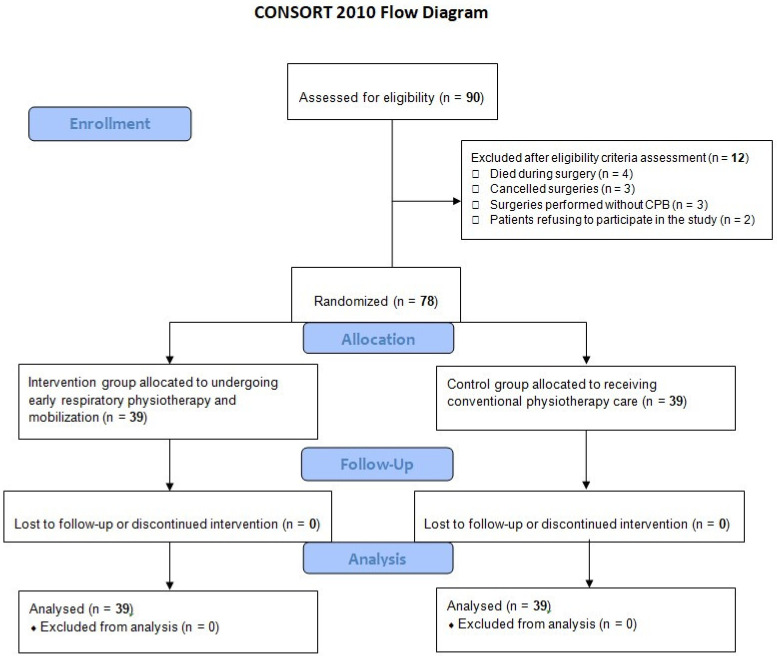 Systolic C presureDiastolic arterial pressure PCO2PO2Arterial blood pHArterial oxygen saturation (%)
Aerobic or Resistance Exercise, or Both, in Dieting Obese Older Adults.Villareal DT et al.N Engl J Med. 2017 May
Aerobic or Resistance Exercise, or Both, in Dieting Obese Older Adults.Villareal DT et al.N Engl J Med. 2017 May
ΑΝ ΦΘ ΣΤΗΝ ΕΓΚΥΜΟΣΥΝΗΜΕΛΕΤΗ ΠΕΡΙΠΤΩΣΗΣ
Στόχος: Η κινητοποίηση MV  και της εξωσωματική οξυγόνωση μεμβράνης (ECMO) στη ΜΕΘ για τη διατήρηση της φυσικής λειτουργίας
Περιγραφή μια νέας προσέγγισης για την εφαρμογή παρεμβάσεων πρώιμης κινητοποίησης σε ασθενή έγκυο που  λαμβάνει ECMO ενώ συνεχίζει τις απαραίτητες προφυλάξεις για λοιμώδη νόσο λόγω της διαγνωσμένης νόσου του κοροναϊού-19 (COVID-19).
Μέθοδοι: Μια 27χρονη γυναίκα που ήταν έγκυος εισήχθη στη ΜΕΘ με COVID-19 και ανέπτυξε γρήγορα οξεία αναπνευστική ανεπάρκεια 
9 ημέρες υποστήριξης ECMO. 
ΦΘ: έγερση επί κλίνης την 5η ημέρα νοσηλείας και βάδιση την 9η ημέρα νοσηλείας
Αποτελέσματα:  Η ΦΘ είναι ασφαλής κατά την εισαγωγή στη ΜΕΘ 
εξιτήριο μετά από 14 ημέρες νοσηλείας και συνέχεια ΦΘ στο σπίτι 
Συμπέρασμα: Η πρώιμη κινητικότητα είναι εφικτή κατά τη διάρκεια της ECMO με COVID-19 και η ενεργός συμμετοχή στη φυσικοθεραπεία,
συμπεριλαμβανομένης της βάδισης στο δωμάτιο, μπορεί να διευκολύνει την έξοδο στο σπίτι. 
Οι καινοτόμες στρατηγικές για τη διευκόλυνση της καθημερινής δραστηριότητας σε έναν ασθενή που είναι βαρέως άρρωστος με COVID-19 απαιτούν μια καθιερωμένη και άρτια εκπαιδευμένη ομάδα με έμφαση στη διατήρηση της λειτουργικότητας.
2021 Jan 4 Phys Ther 
Maintaining Mobility in a Patient Who Is Pregnant and Has COVID-19 Requiring Extracorporeal Membrane Oxygenation:
 A Case Report
Alex Mark et al.
ΕΥΧΑΡΙΣΤΩ ΓΙΑ ΤΗΝ ΠΡΟΣΟΧΗ ΣΑΣ